Strategické dokumenty, řízení, plánování a směřování Jihočeského kraje
Ing. Luboš Průcha                                  vedoucí oddělení regionálního rozvoje KÚ JčK
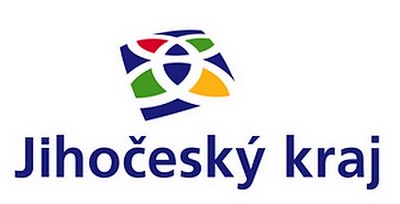 Aktuální stav prací na Programu rozvoje Jihočeského kraje 2014-2020
Hotové části (SEPR, SWOT, Strategická část)
Konzultace s odborníky v daných oblastech
Oponentní posudek a spolupráce s Jihočeskou univerzitou
Přerušení prací ve spojitosti s krajskými volbami 2012
Hodnocení SEA
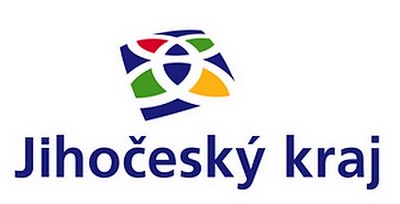 Vize a cíle pro období 2014-2020
Strategická rozvojová vize
Jihočeský kraj bude regionem posilujícím svou konkurenceschopnost v rámci středoevropského prostoru, která bude postavena na zvyšující se kvalitě lidských zdrojů, šetrném využití potenciálu přírodního, historického a kulturního dědictví, na rozvoji a dostupnosti veřejných i soukromých služeb pro obyvatele, podnikatele i návštěvníky kraje a na podpoře územní vyváženosti mezi venkovským a městským prostorem při dodržování zásad udržitelného rozvoje.
Globální cíl PRK
Dosažení územně vyváženého a dynamického rozvoje území Jihočeského kraje, který povede ke zvyšování celkové konkurenceschopnosti a inovativnosti, zlepšování kvality života a k efektivnímu a udržitelnému využívání disponibilních zdrojů.
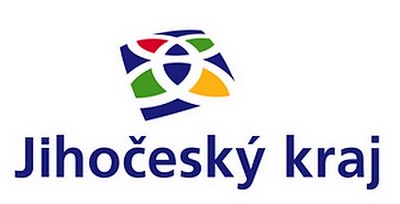 Cíle prioritních os PRK 2014-2020
PO 1 – Konkurenceschopnost regionální ekonomiky a trhu práce
zlepšit hospodářské, vědeckovýzkumné a inovační prostředí a trh práce Jihočeského kraje tak, aby byl odpovídajícím způsobem rozvíjen přirozený potenciál území daný historickými souvislostmi a vývojem, ale i reakcí na nové výzvy a trendy při současném respektování potřeby plošně vyváženého rozvoje území regionu a jeho jednotlivých částí.
PO 2 – Doprava a mobilita, technická infrastruktura
zlepšit vnější dopravní napojení Jihočeského kraje, zkvalitnit a zlepšit vnitřní dopravní vazby a logistiku v regionu a současně zajistit udržitelné, kvalitní a potřebám regionu odpovídající napojení na sítě technické infrastruktury, které umožní jak zvýšení konkurenceschopnosti regionálního hospodářství, tak kvalitnější život obyvatel v kraji.
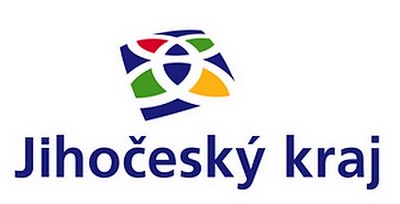 Cíle prioritních os PRK 2014-2020
PO 3 – Kvalitní služby, prostředí a spolupráce pro posilování územní soudržnosti
rozšiřovat nabídku a dále zlepšovat kvalitu sítě veřejných a dalších služeb pro obyvatele, soukromý a veřejný sektor i návštěvníky Jihočeského kraje, posilovat všechny formy rozvojové spolupráce a komunikace na místní, regionální i přeshraniční úrovni, a to vše při pružném a dále se zefektivňujícím výkonu veřejné správy a aktivní činnosti občanského sektoru.
PO 4 – Environmentální udržitelnost a soudržnost regionu
zajistit a dále posilovat vnitřní environmentální soudržnost a udržitelnost rozvoje Jihočeského kraje, přičemž cíle bude dosaženo prostřednictvím šetrného využívání přírodních hodnot v regionu při současném respektování jejich ochrany a při šetrném a koordinovaném využívání krajiny.
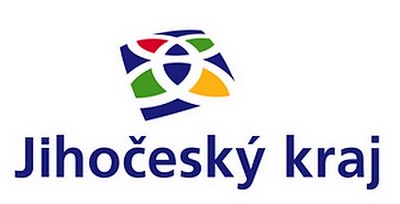 Cíle prioritních os PRK 2014-2020
PO 5 – Využití potenciálu přírodního, kulturního a historického dědictví pro rozvoj cestovního ruchu
zajistit vyvážený rozvoj cestovního ruchu včetně lázeňství a wellness na území Jihočeského kraje jako významných odvětví regionální ekonomiky, který bude postaven na šetrném využití přírodního, historického a kulturního dědictví, na zvyšování kvality služeb, propagace, spolupráce a lidských zdrojů a při současném respektování zájmů a hodnot trvale udržitelného rozvoje.
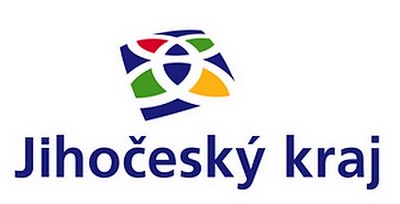 Podpora exportu jihočeských firem
Forma podpory exportu Jihočeských firem
Závěry a doporučení z podnikatelské mise
Účast a prezentace Jihočeského kraje               na veletrhu Expo Podmoskovje
Plánování v novém období
Pomoc jihočeským firmám s expanzí na cizí trhy
I nadále příklon k přilákání investorů do kraje
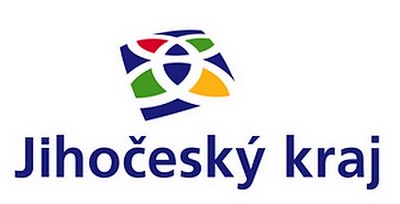 Podpora rozvoje konkurenceschopnosti jihočeských podniků a podnikatelů
Větší příklon k návratným formám výpomoci
Současný trend Evropské komise
Doporučení v PRK 2014-2020
Spolupráce s ČMZRB
Podpořeno 86 podnikatelů
V celkové částce 56.239.583,- Kč
Nový úvěr pro obce
Úvěr do výše 2 mil. Kč s úrokovou sazbou 2,4 %
Motivace podniků k investicím do environmentálně šetrných technologií, snižování energetické náročnosti a využívání obnovitelných zdrojů energie
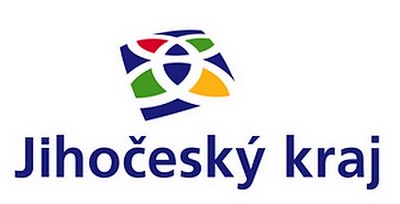 Děkuji za pozornost.
pruchal@kraj-jihocesky.cz
Tel. 386 720 214
zloch@kraj-jihocesky.cz
Tel. 386 720 422
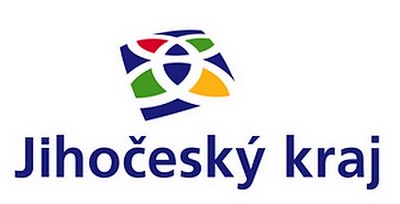